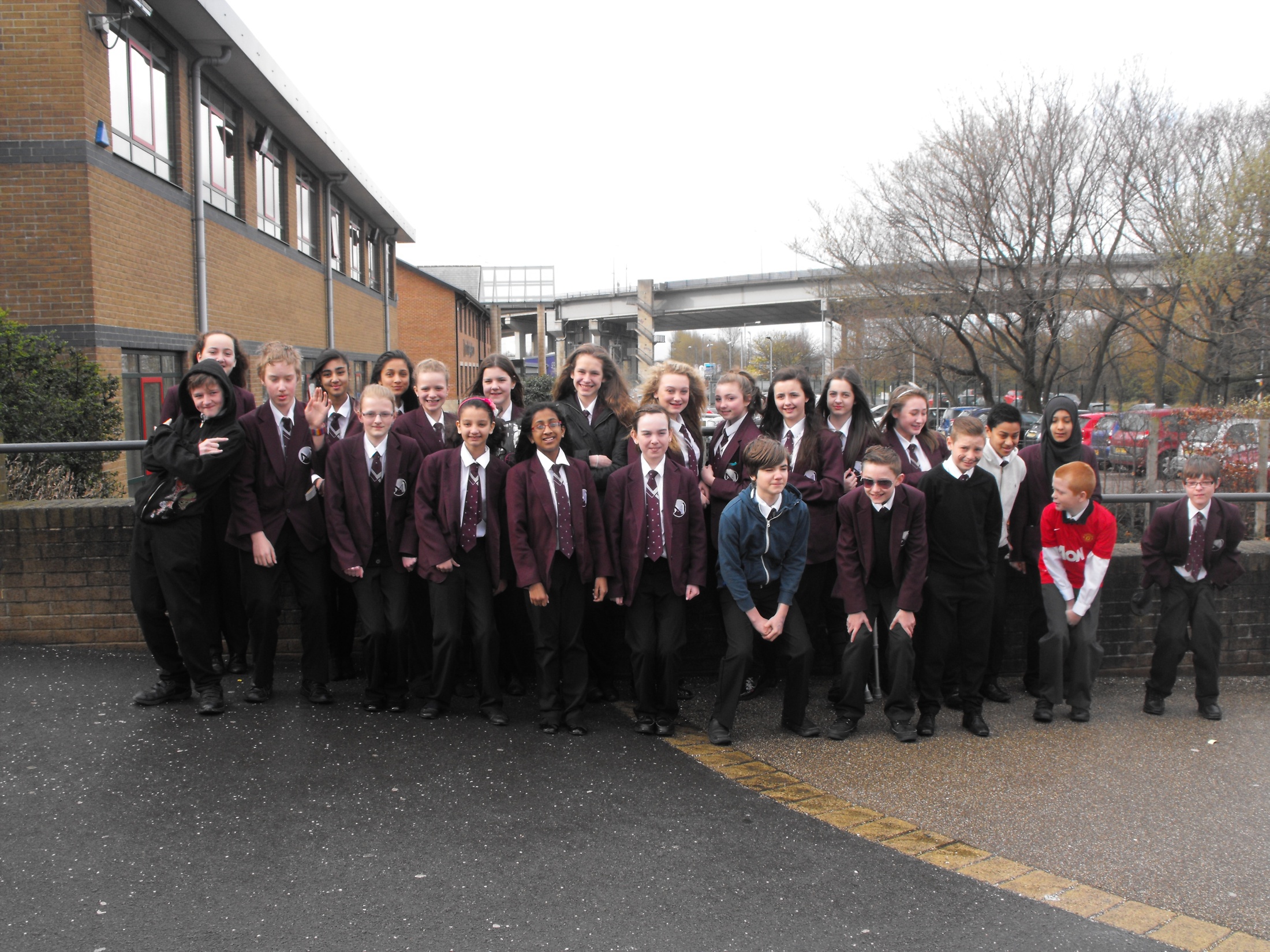 12
13
5
14
16
17
18
15
21
19
20
22
24
23
10
11
9
8
1
7
4
1
2
3
5
6